Leonardo da Vinci projekt mobilnosti: “Korak više za posao u struci”
Subota, 2.11.2013.

Razgledavanje Frankfurta

(Vodič: Mario Šušak)
Polazak u razgledavanje:
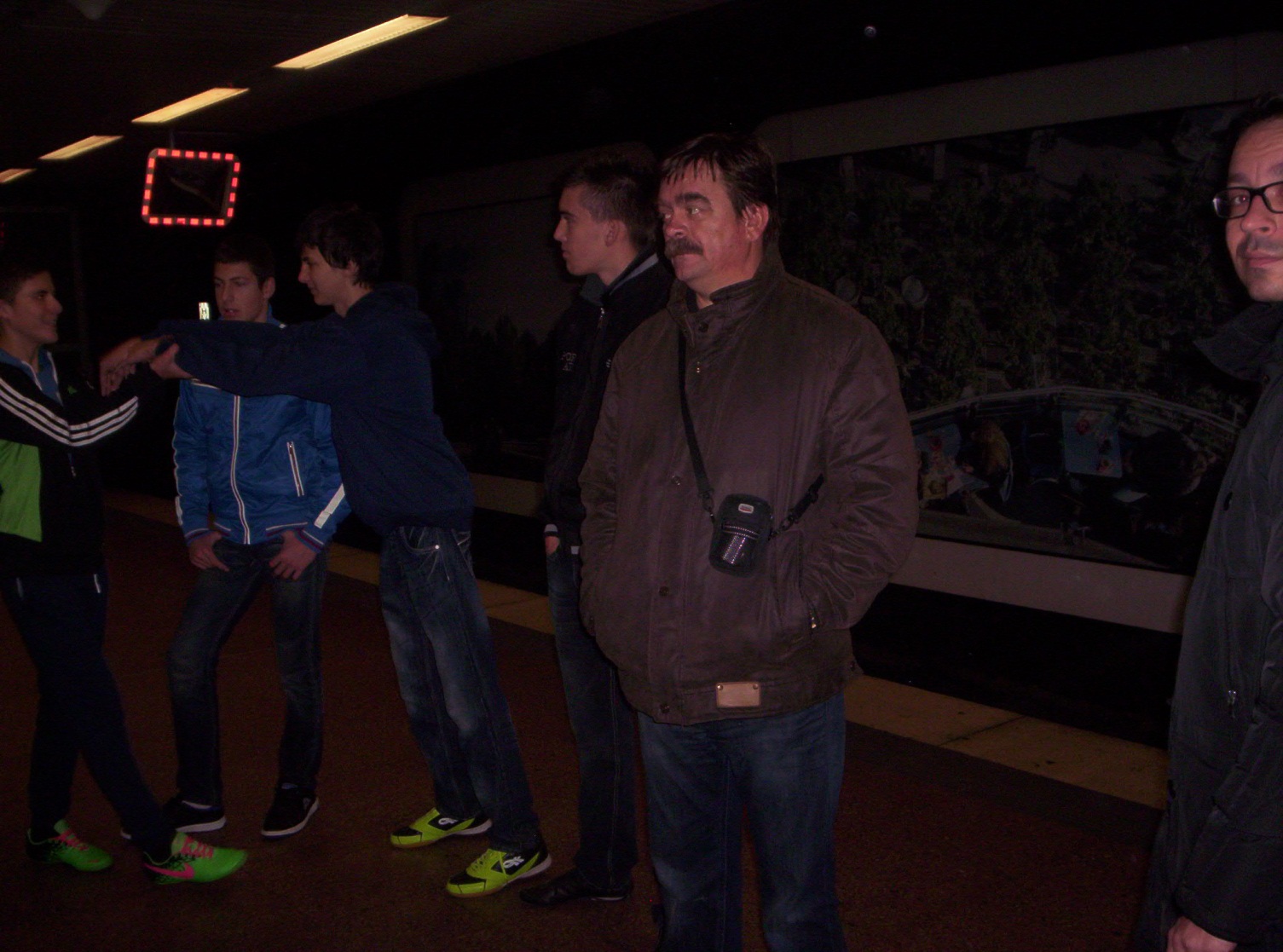 U podzemnoj:
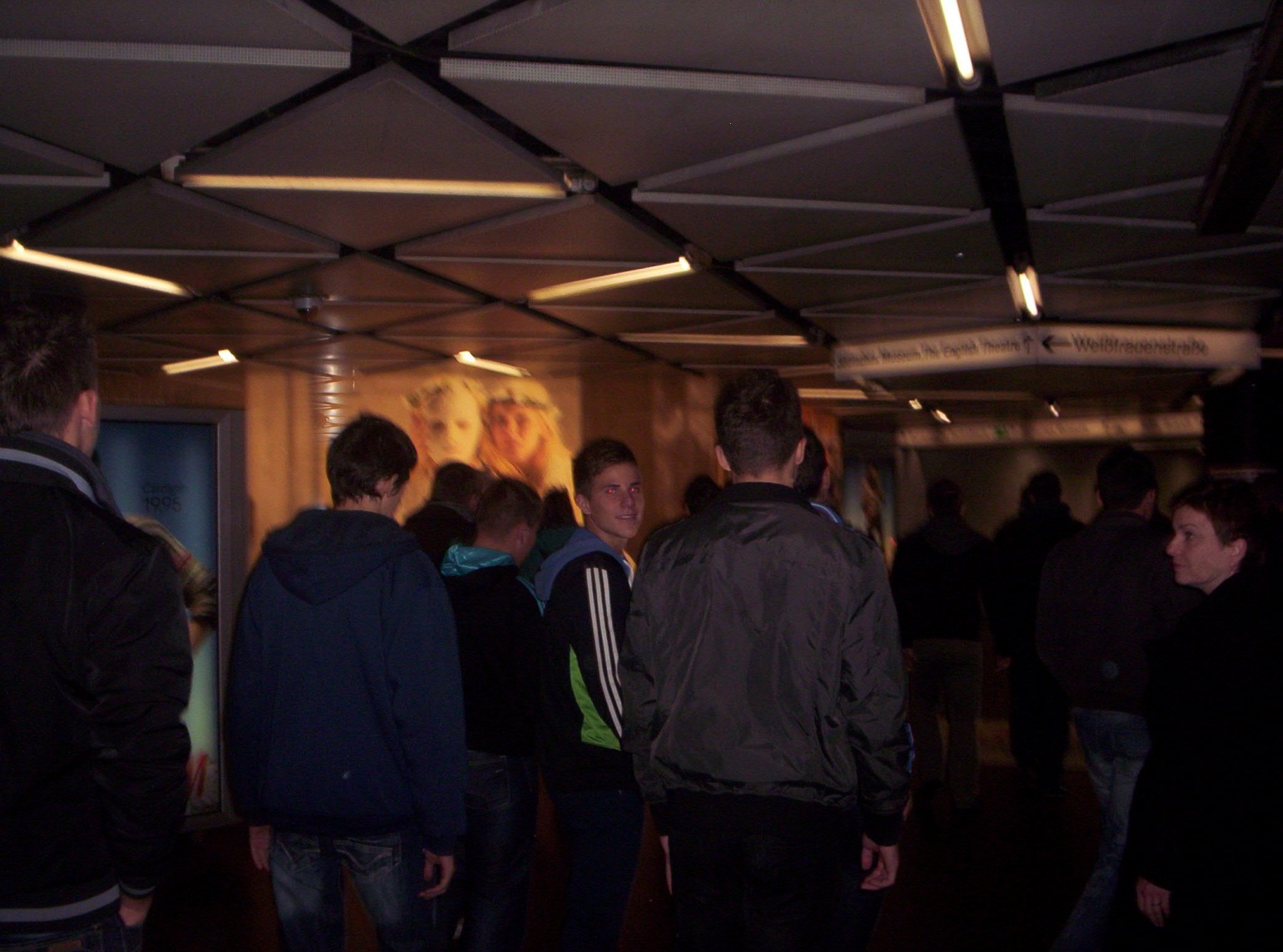 Glavni kolodvor:
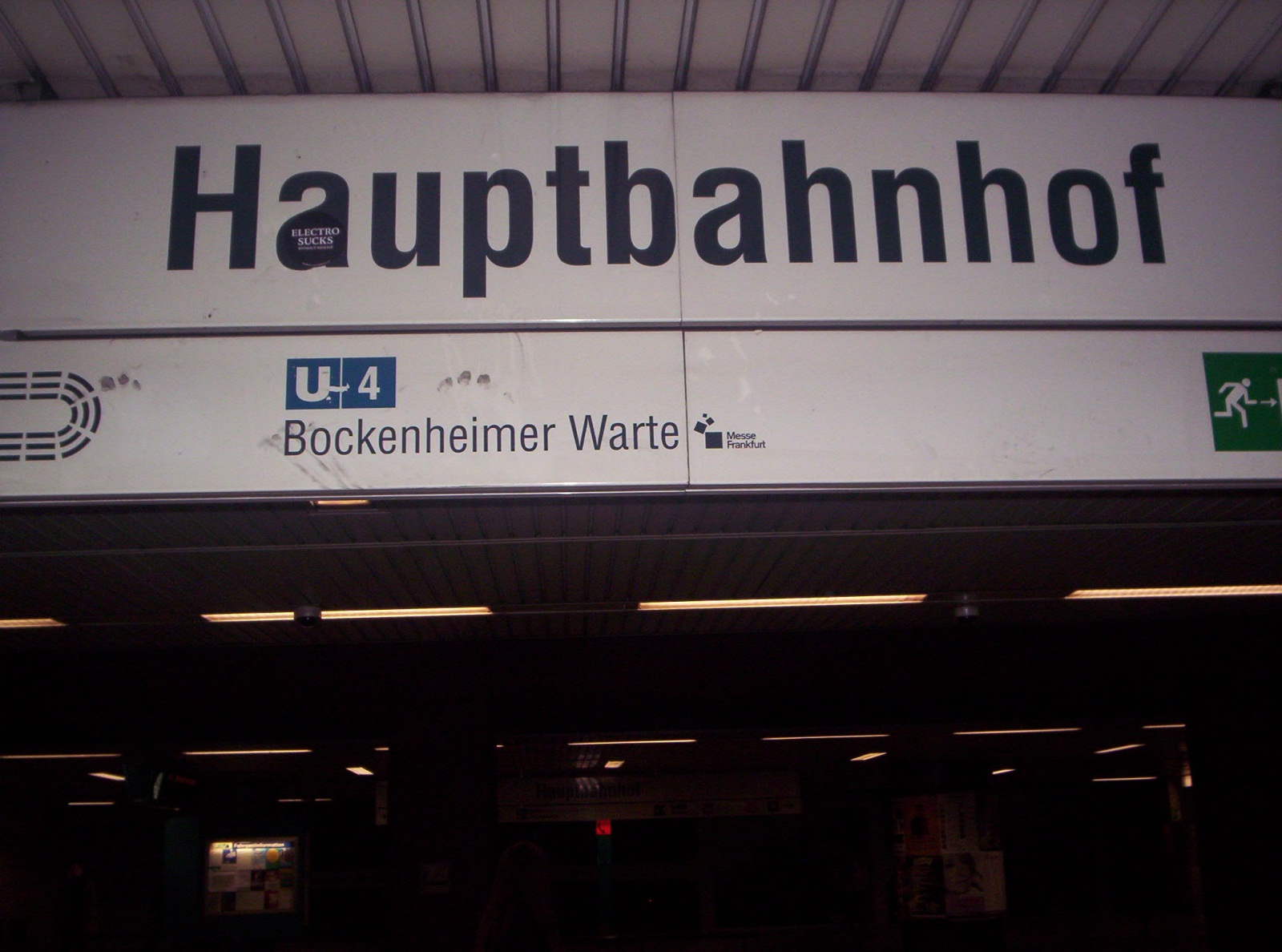 Mario Šušak i ekipa:
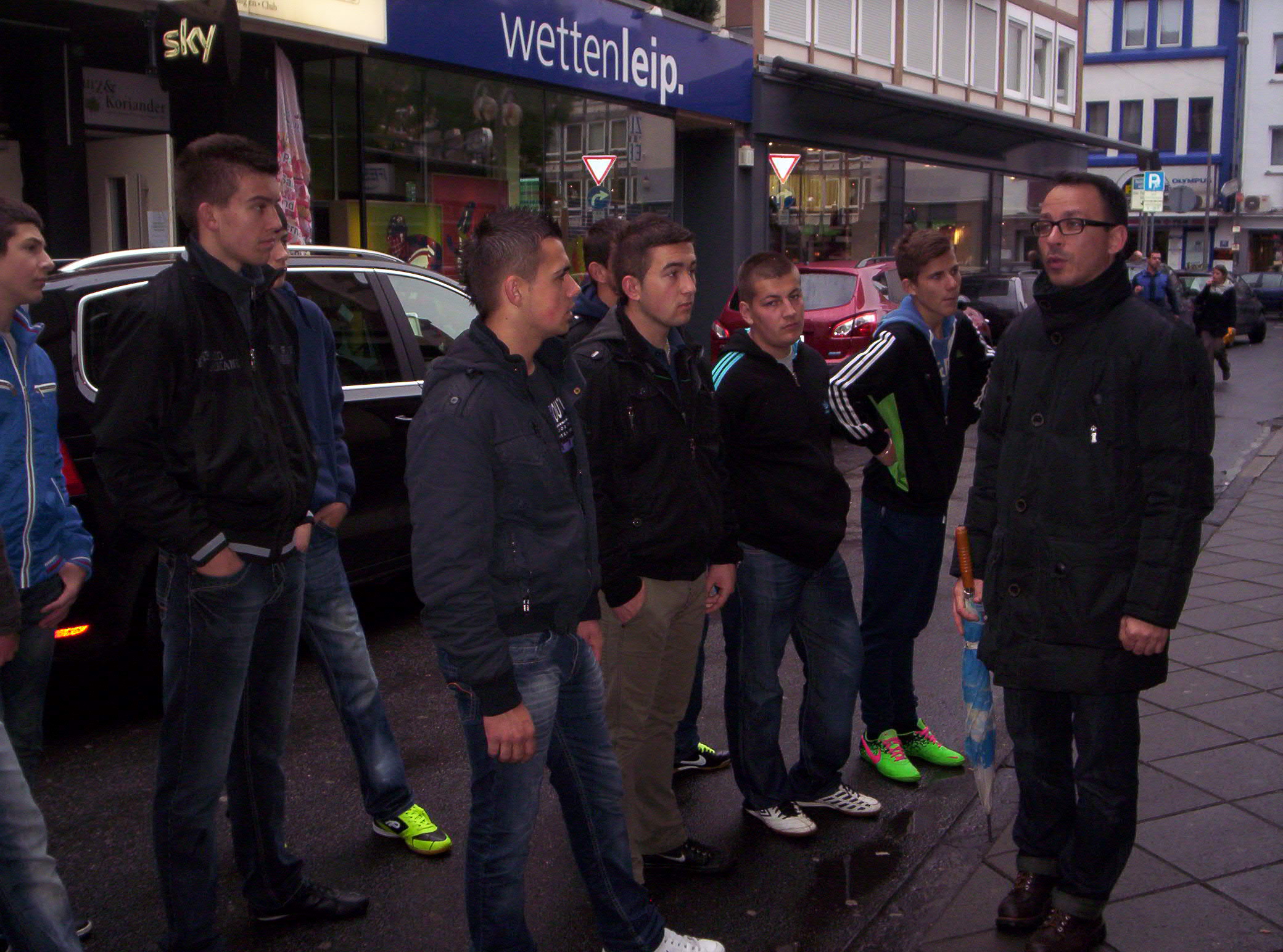 Tmurno u obilasku:
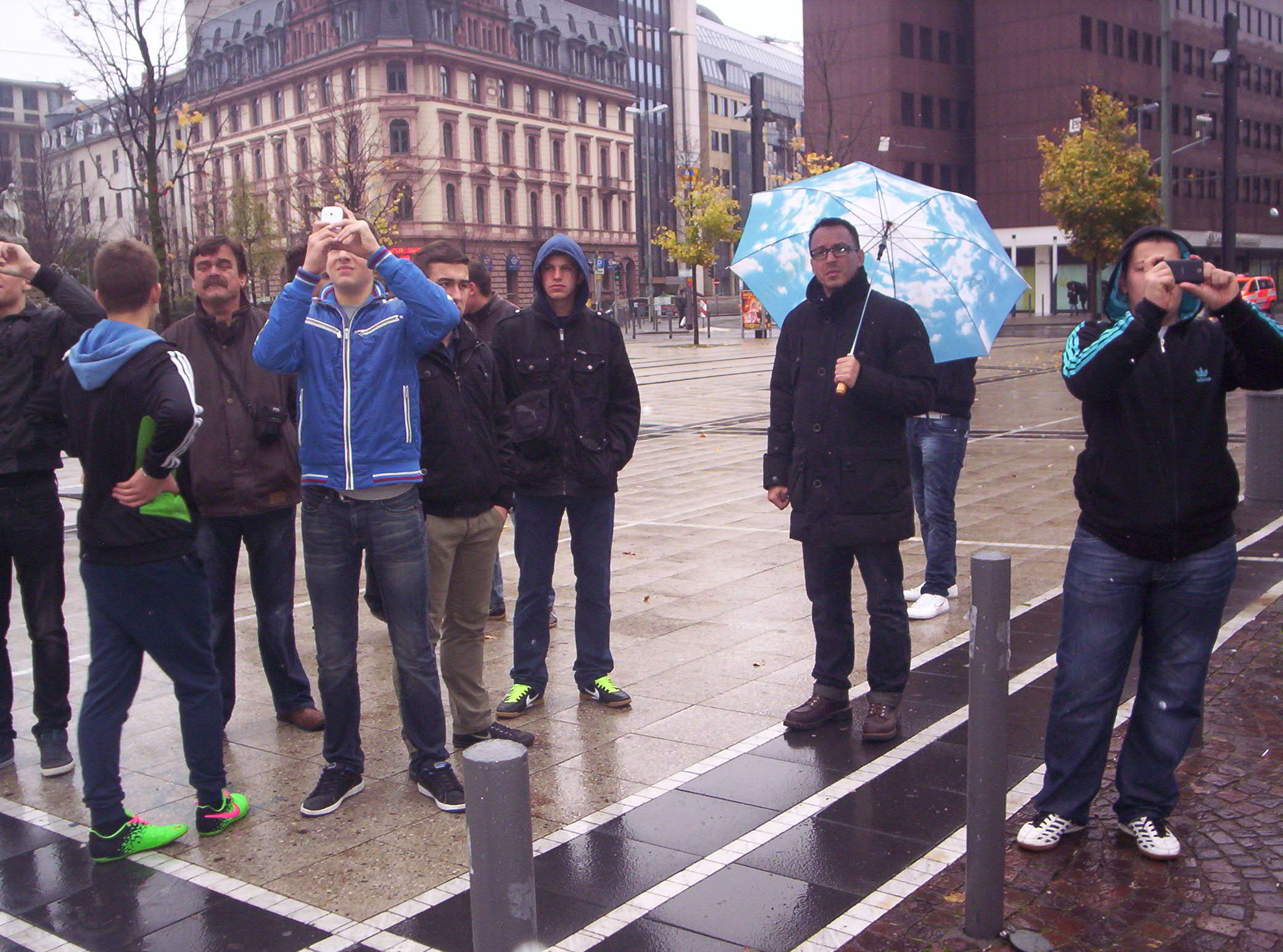 Ispred stare Opere:
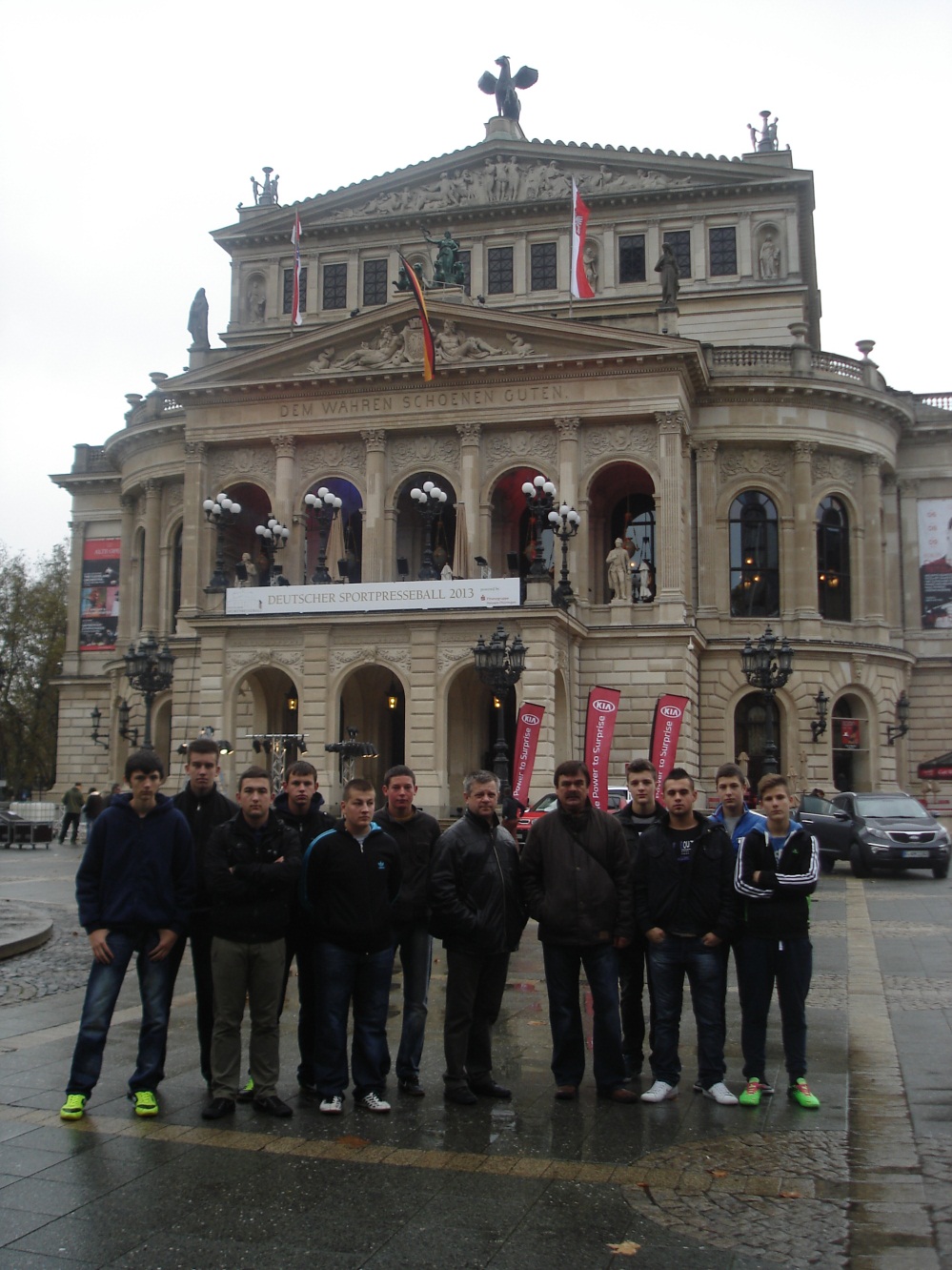 Spomenik Euru:
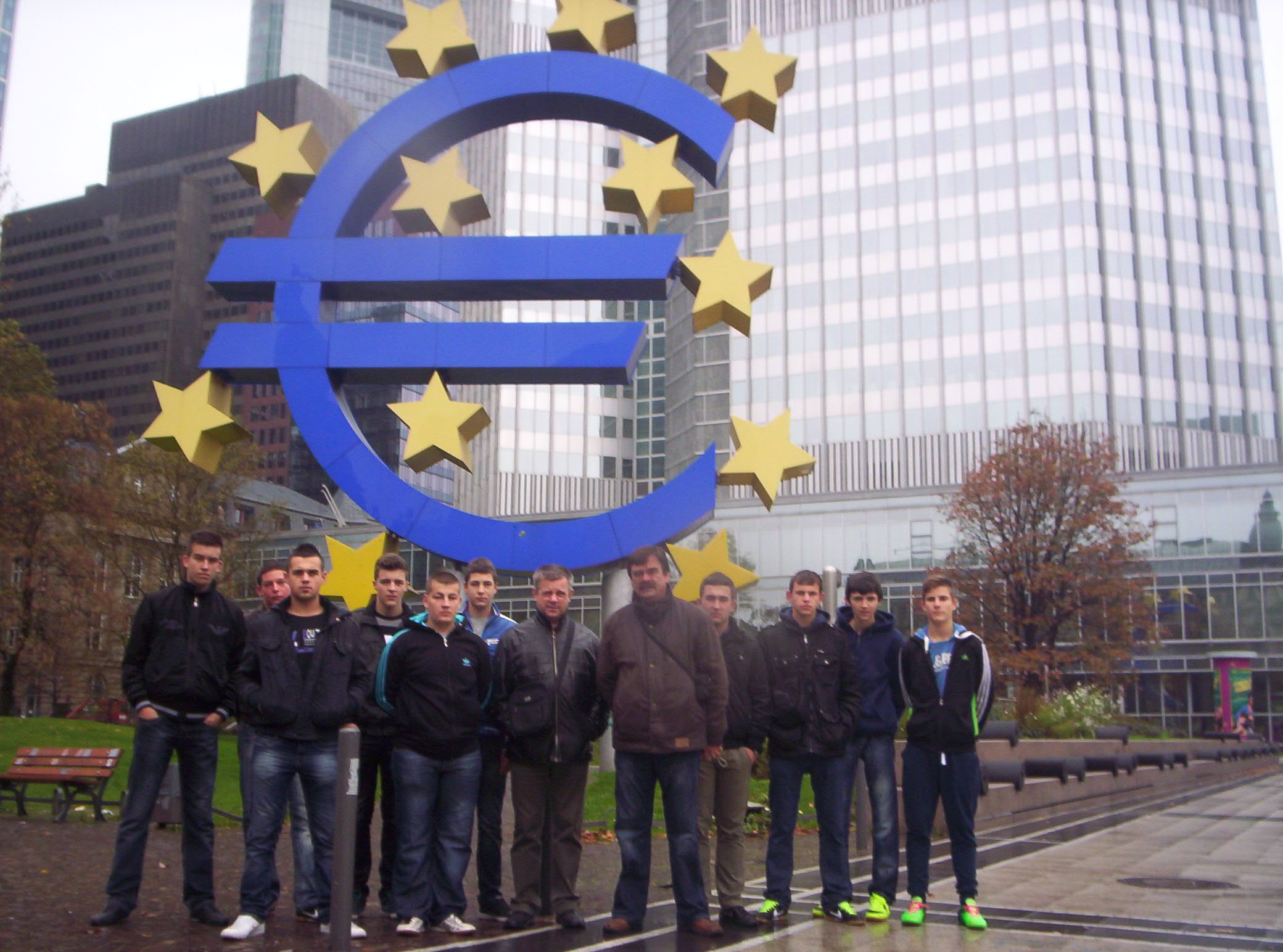 Jedi bikonja!
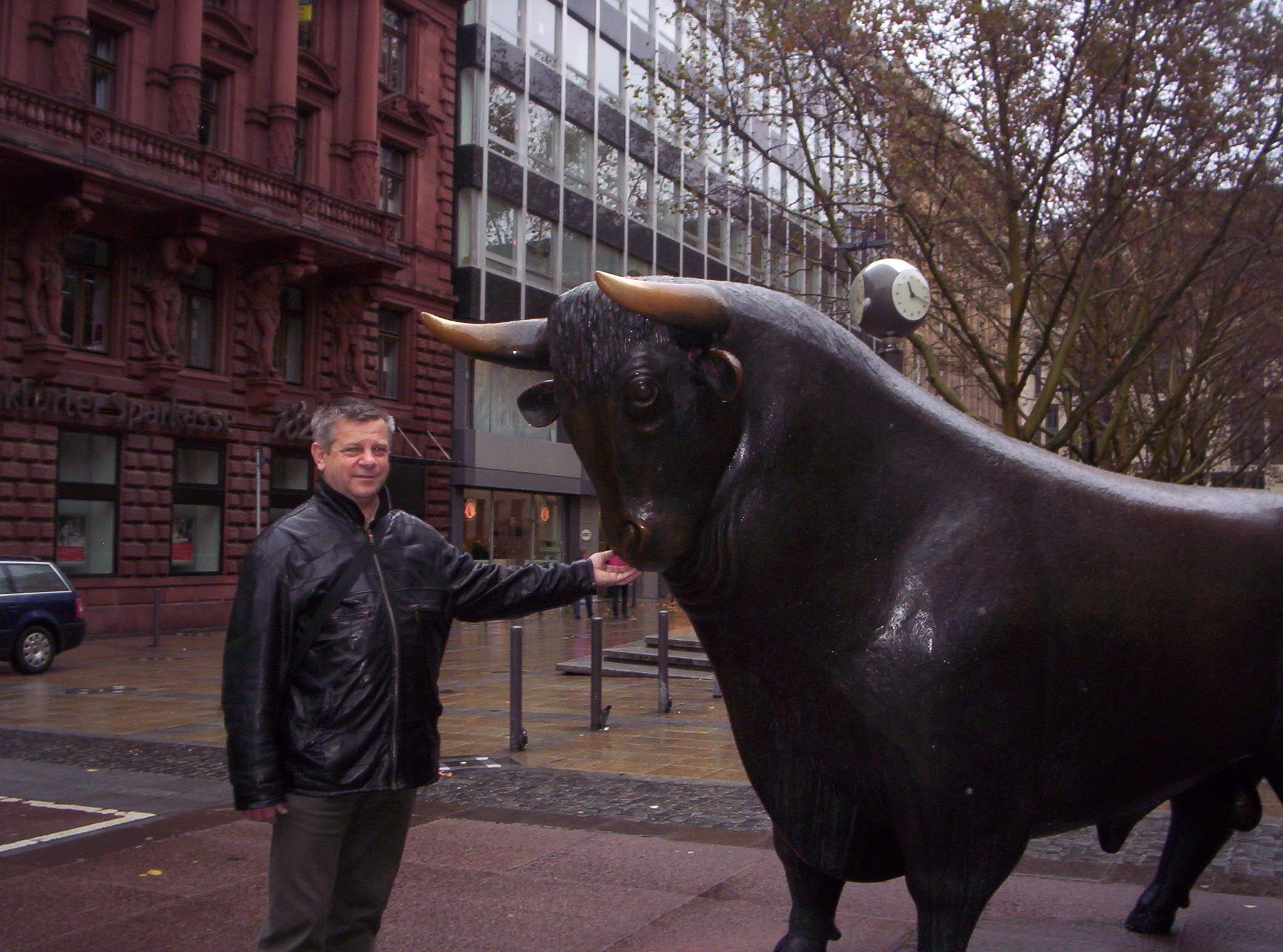 Medo (lijevo) i Delić:
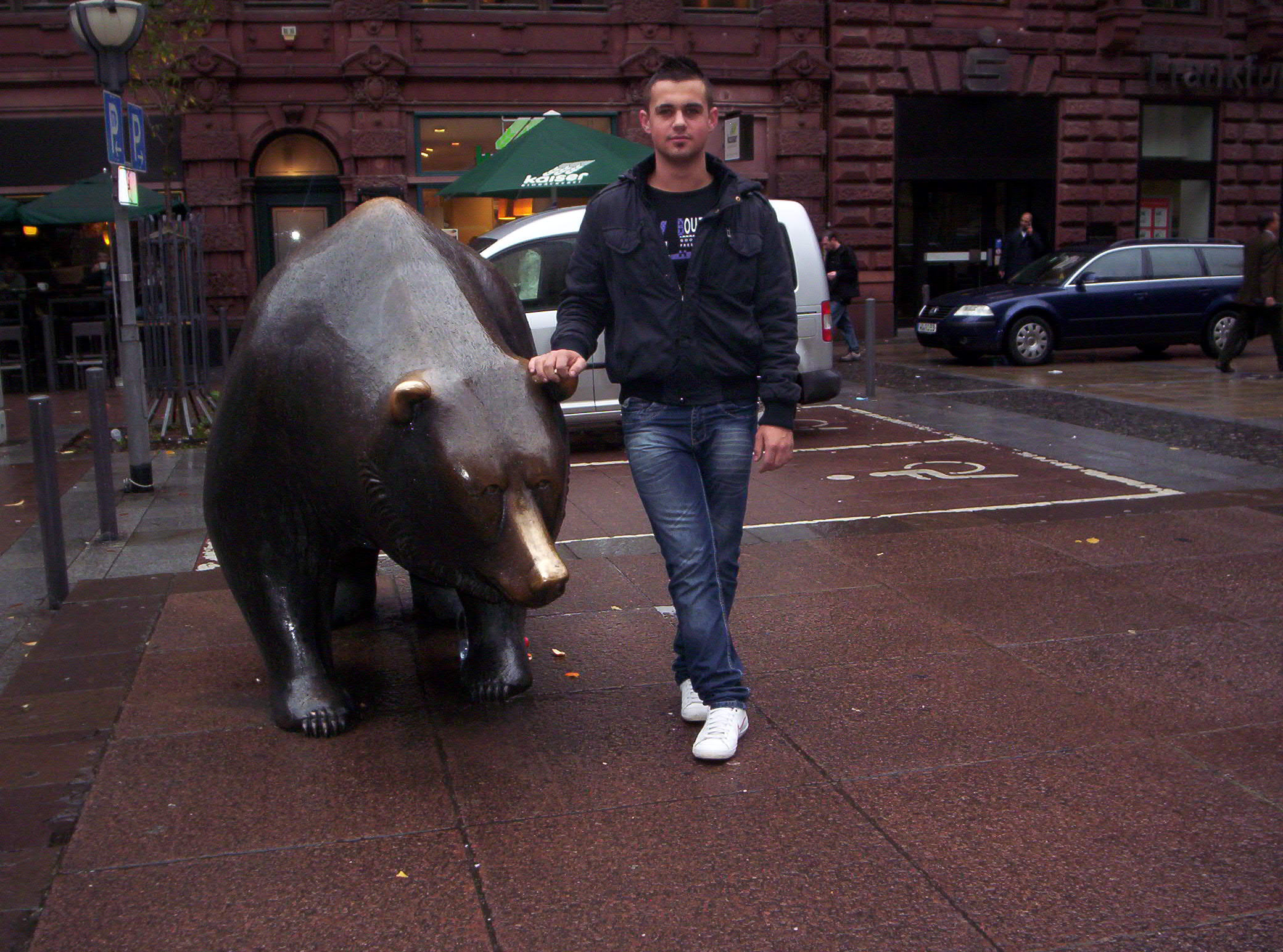 „Tri mede”
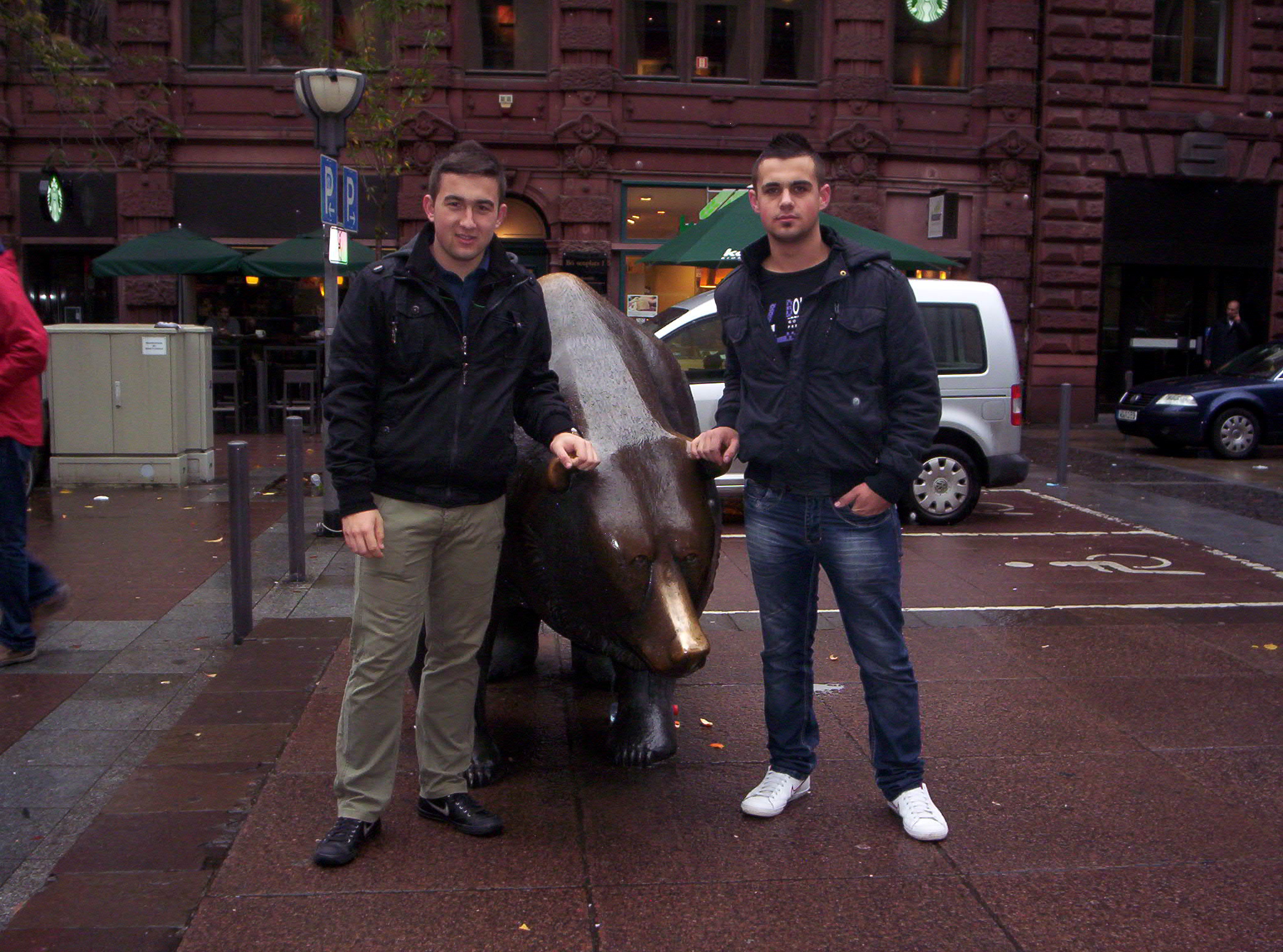 A gdje je Dadić?
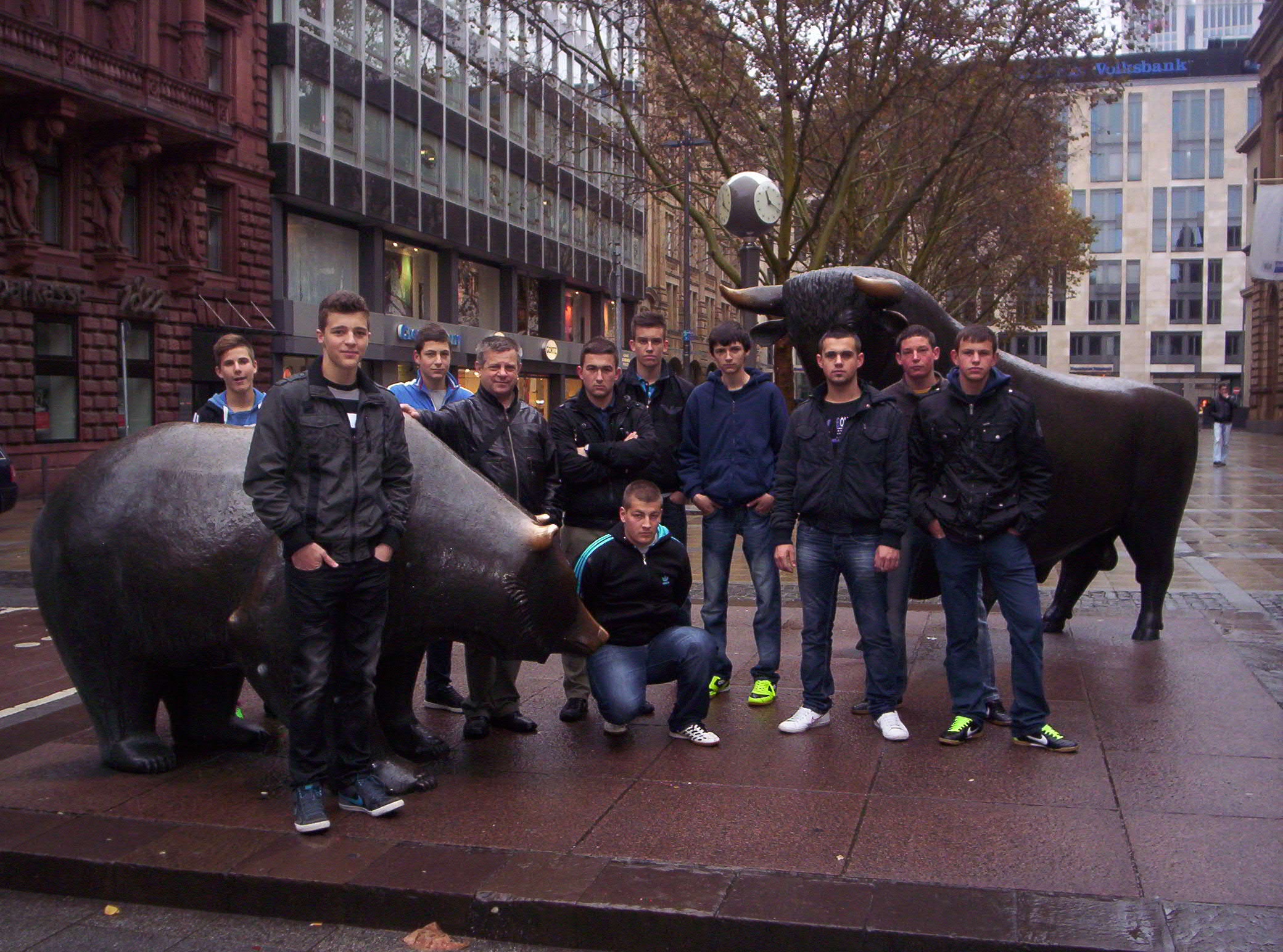 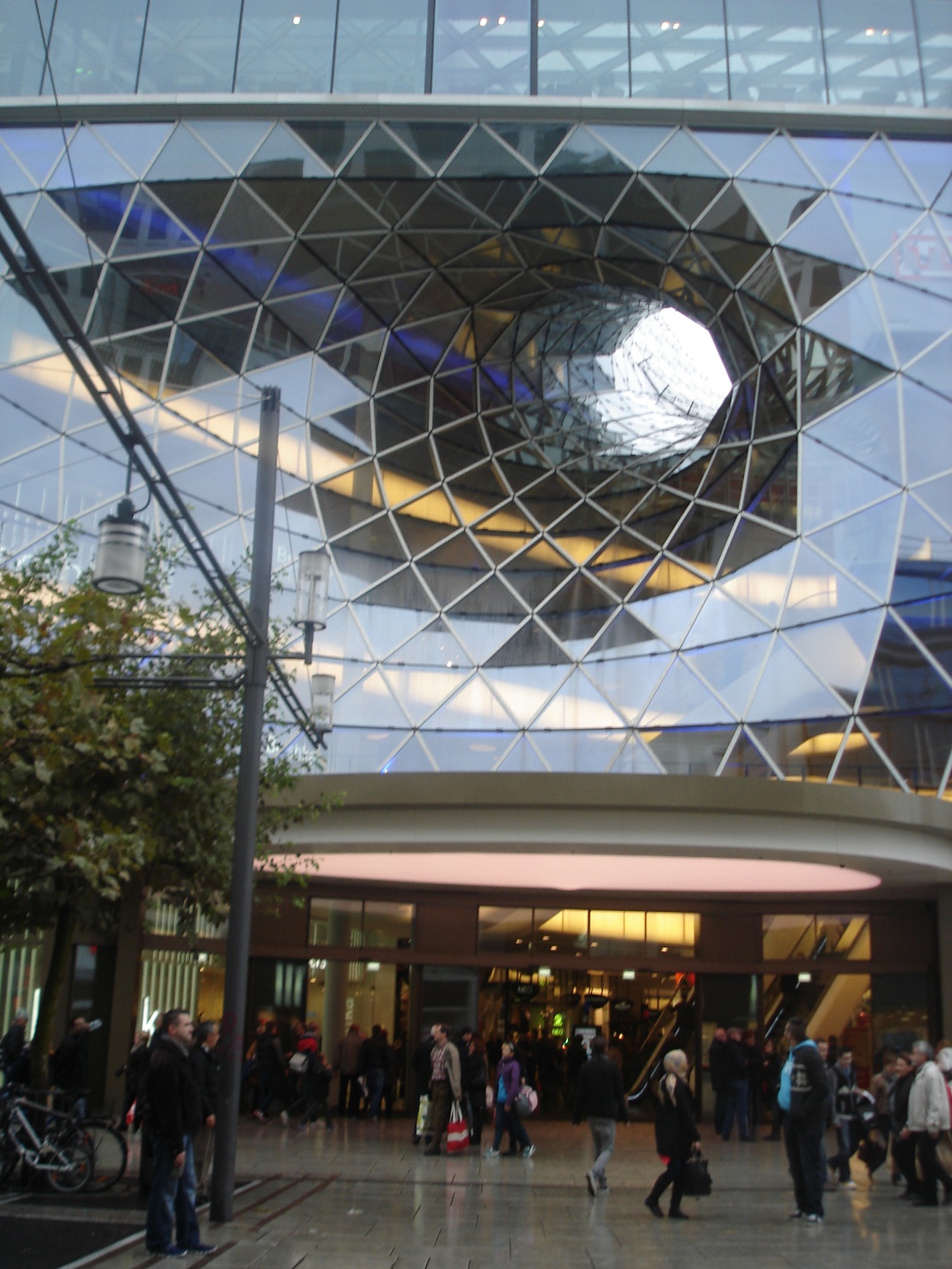 Čudna nekagrađevina:
Gradska vijećnica:
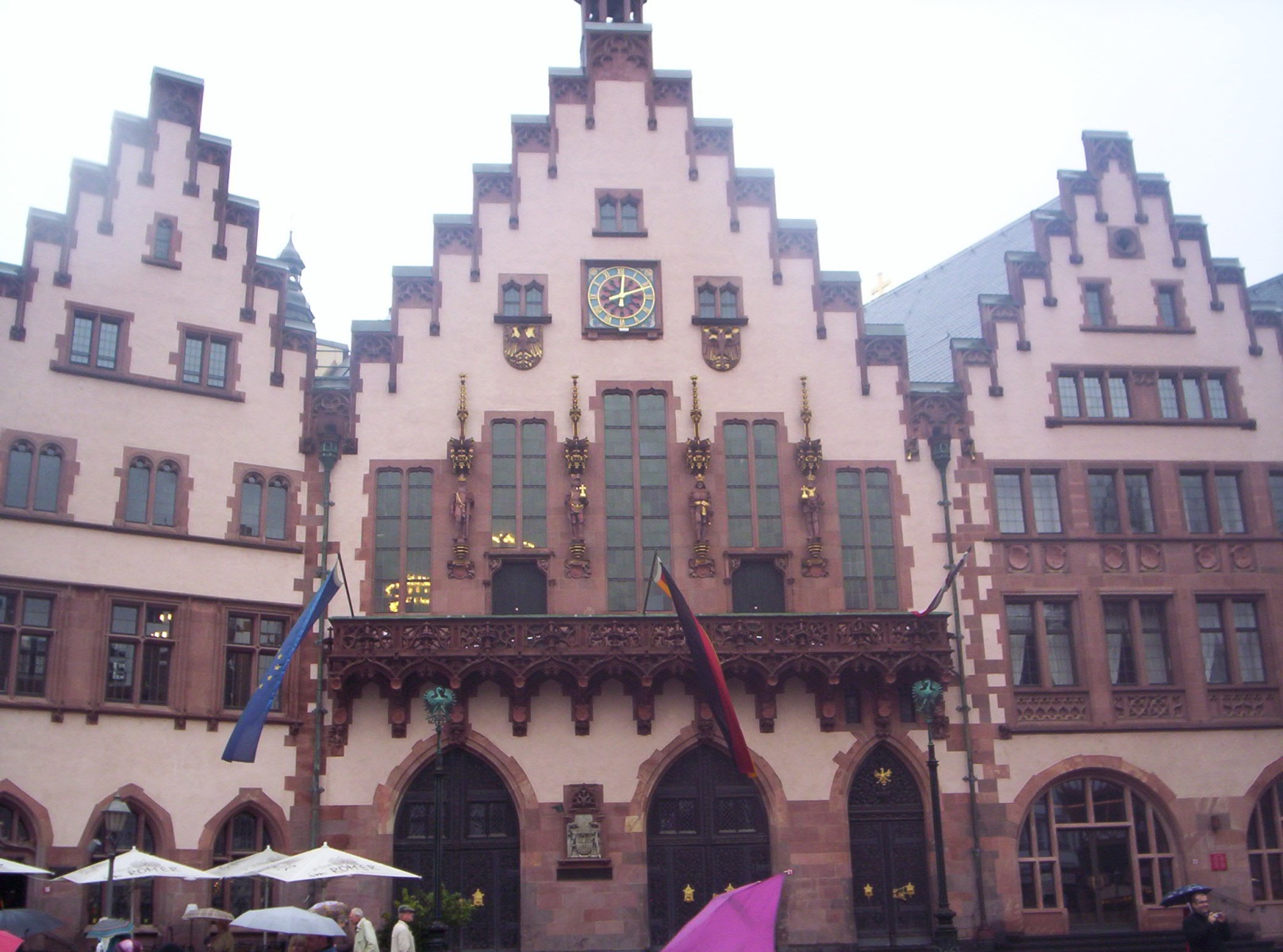 Njemačkagospodarska komora:
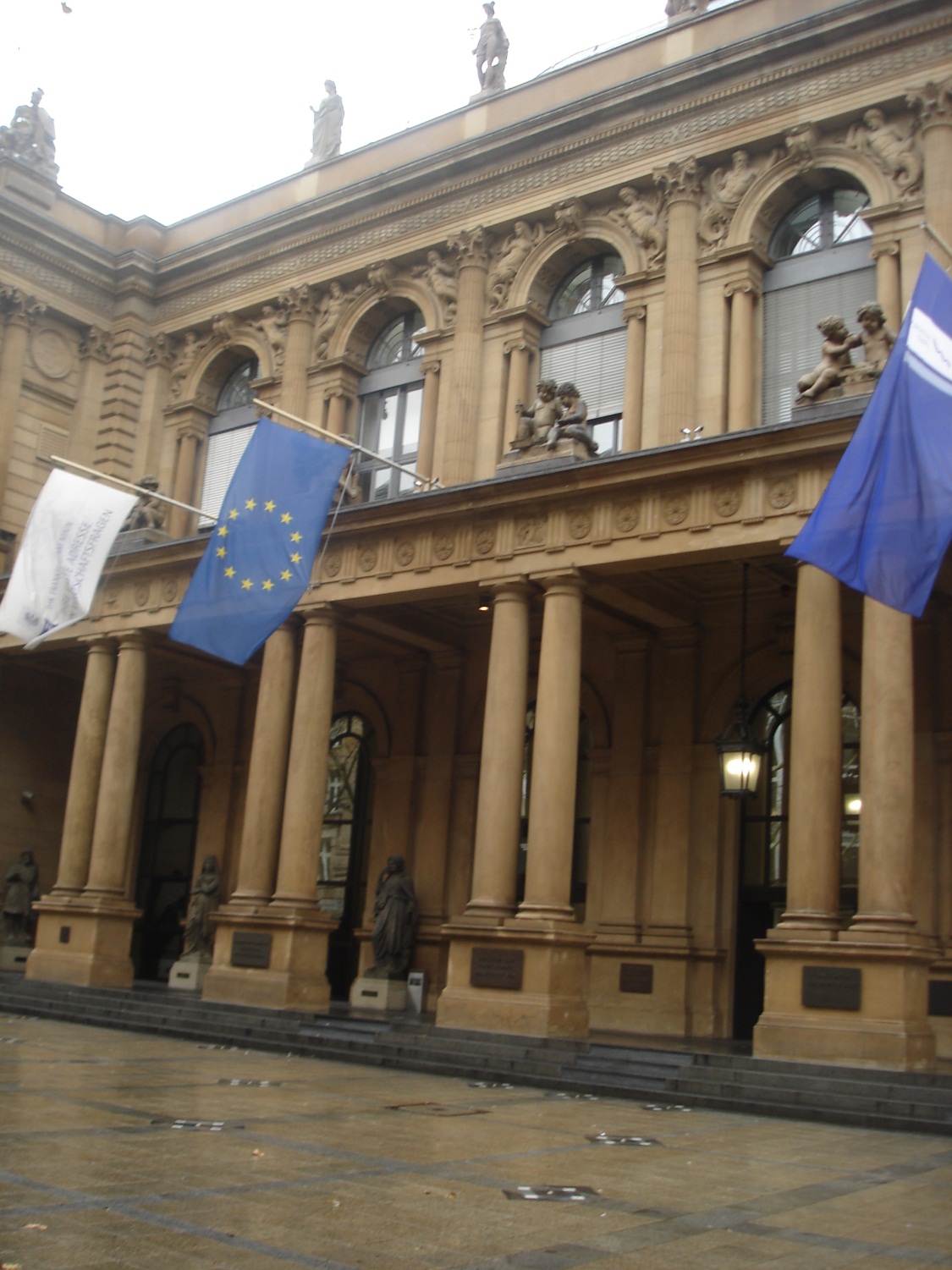 Katedrala:
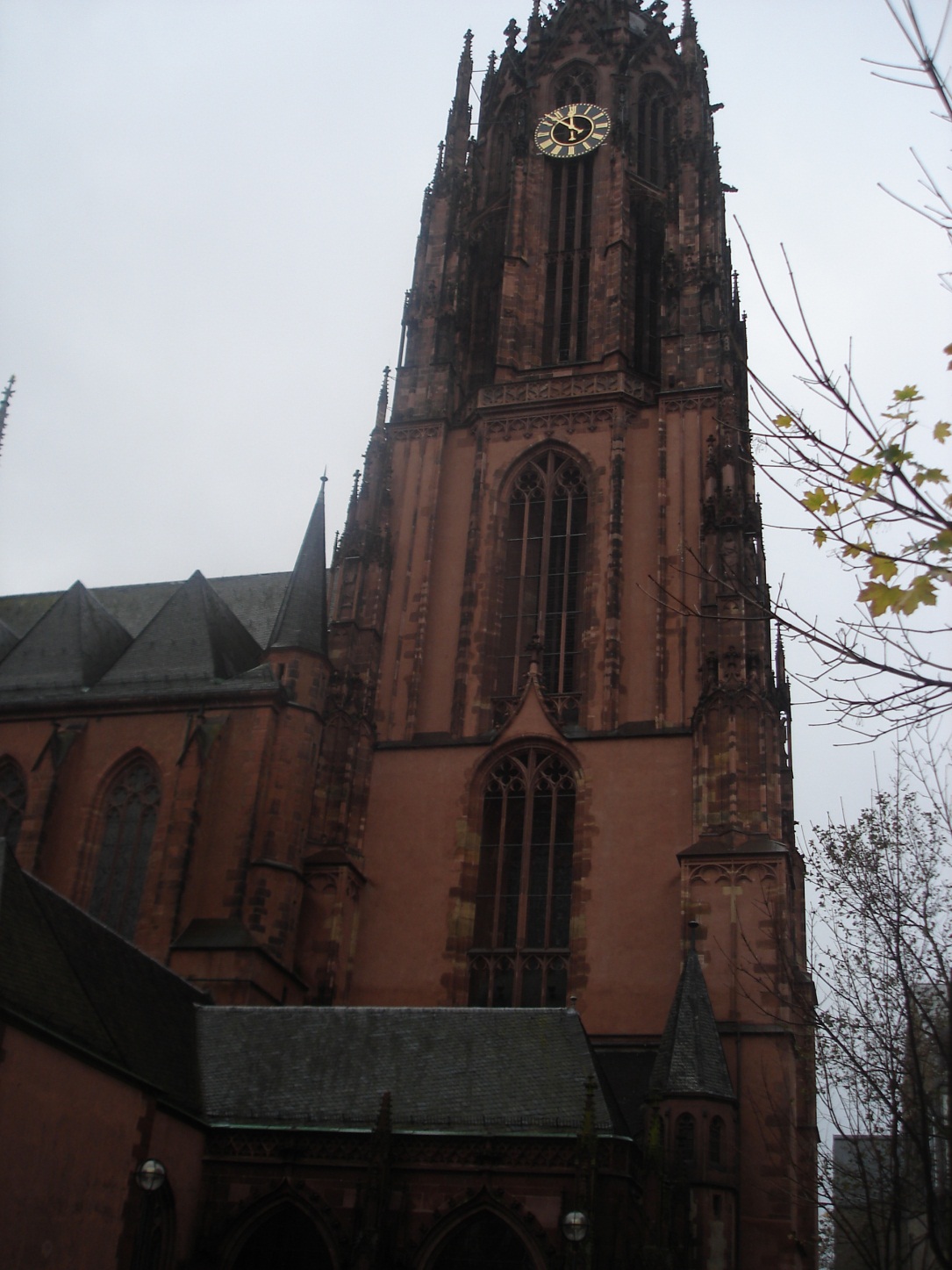 Pieta:
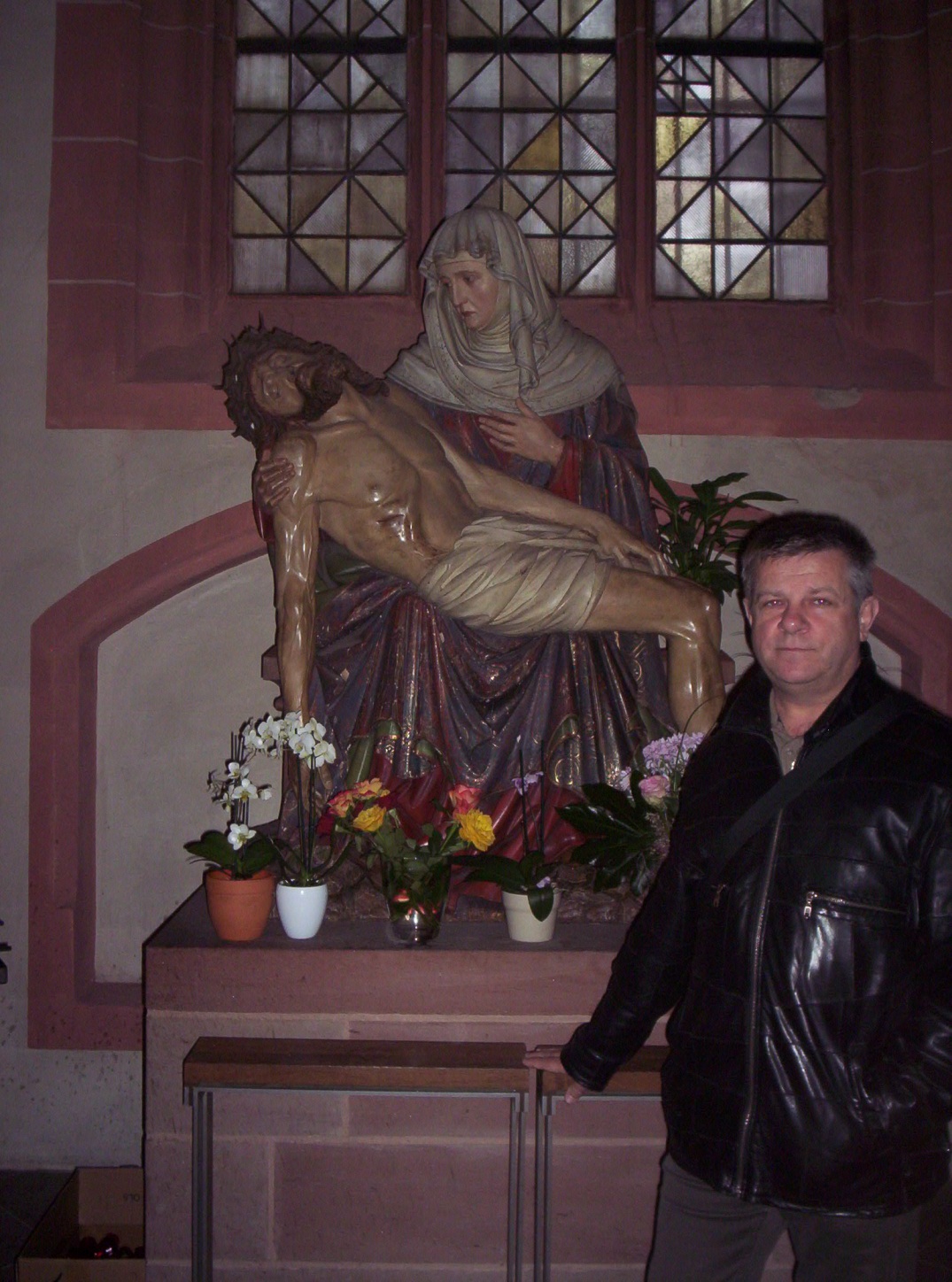 Frankfurt Tower:
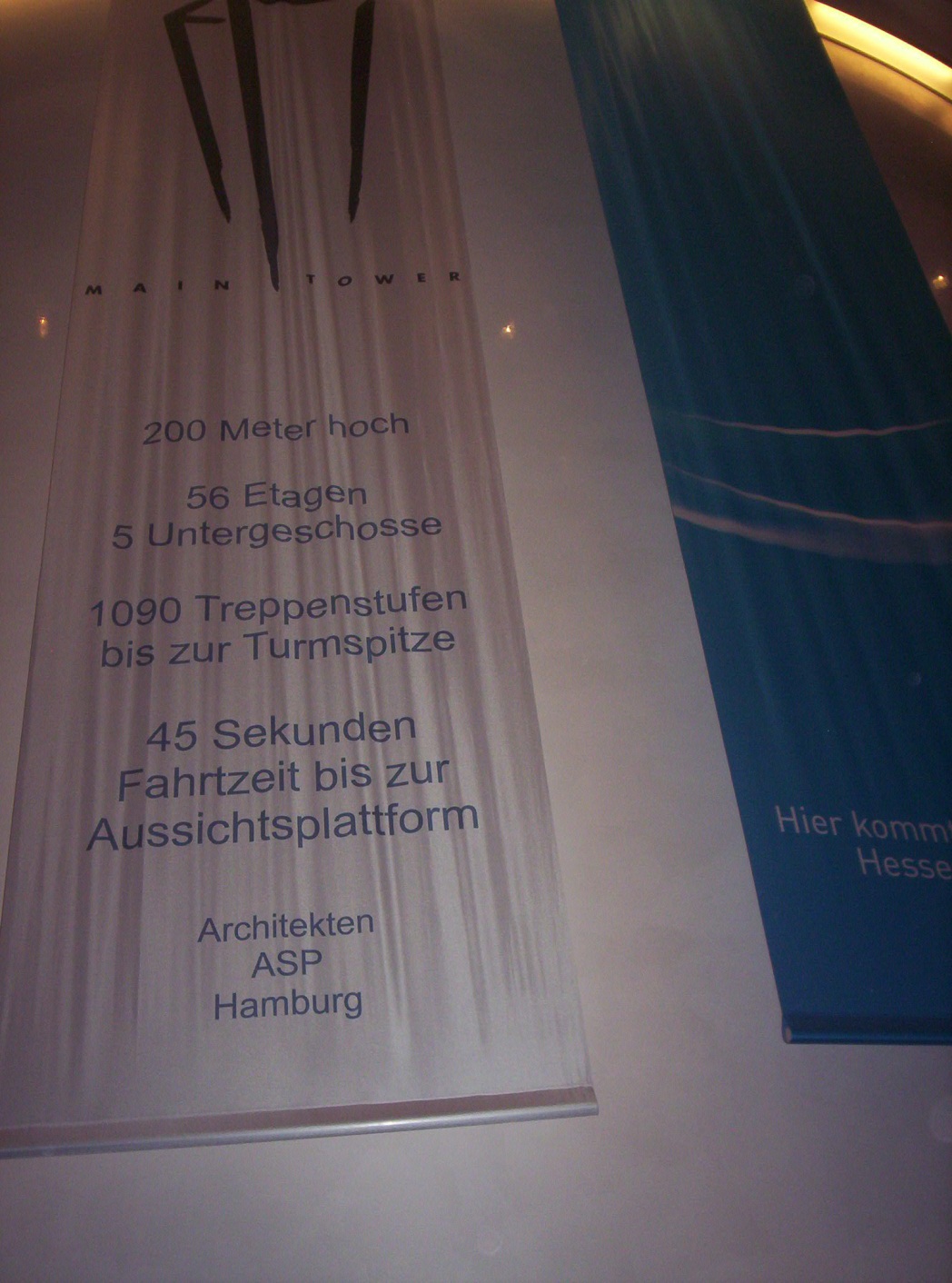 Evo i Dadića!
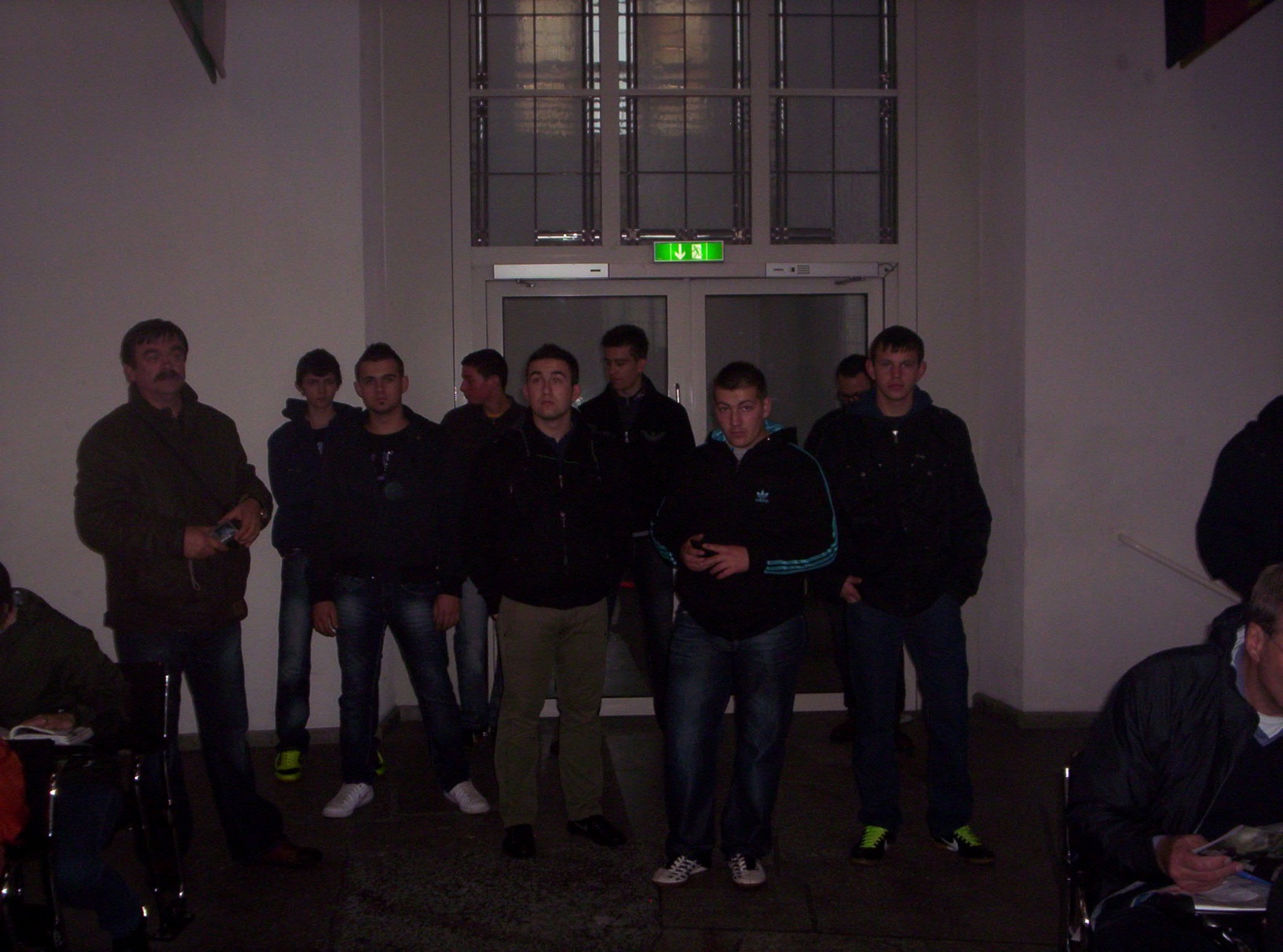 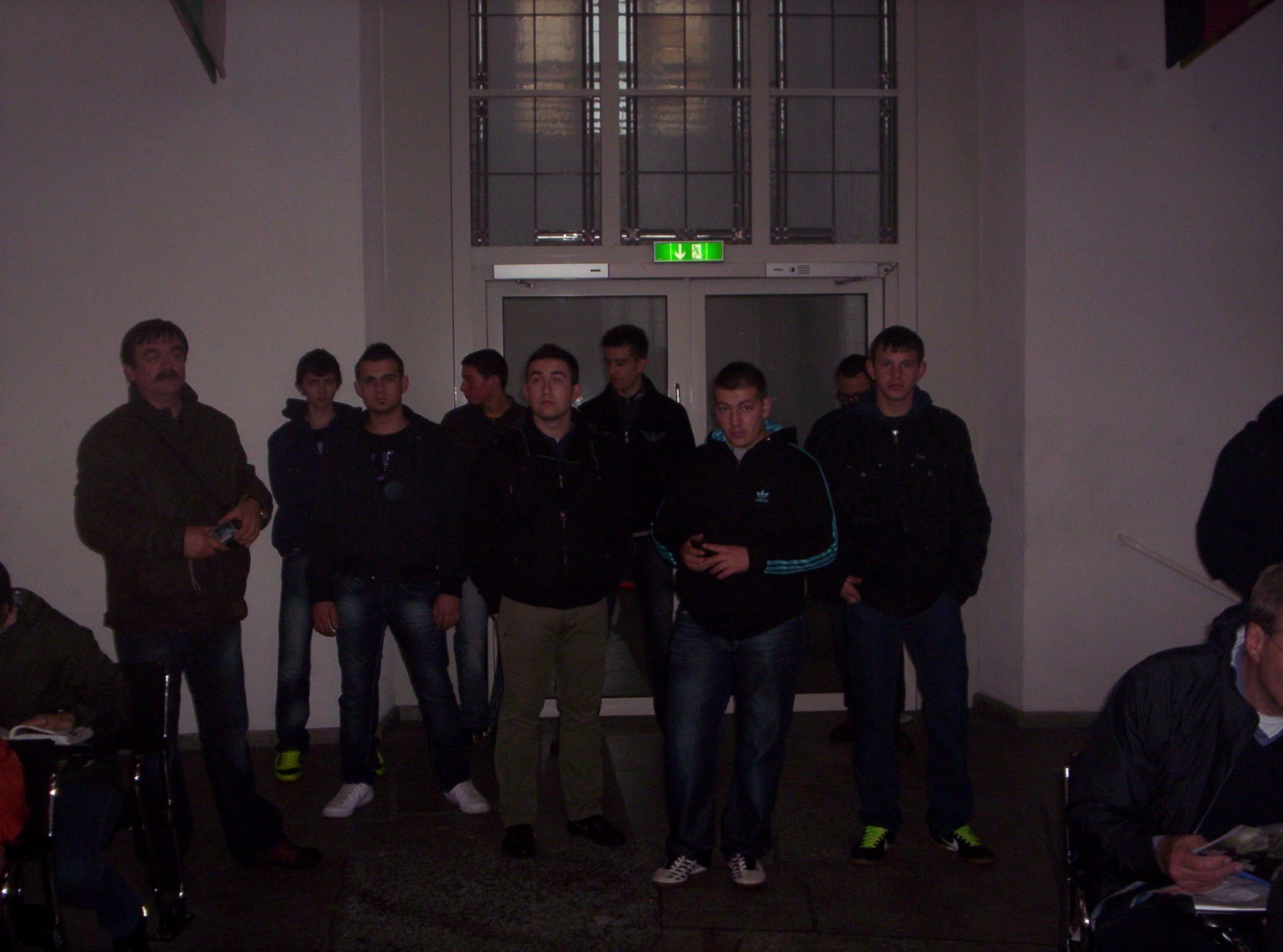 Kako je nastalo ime Frank-furt!?
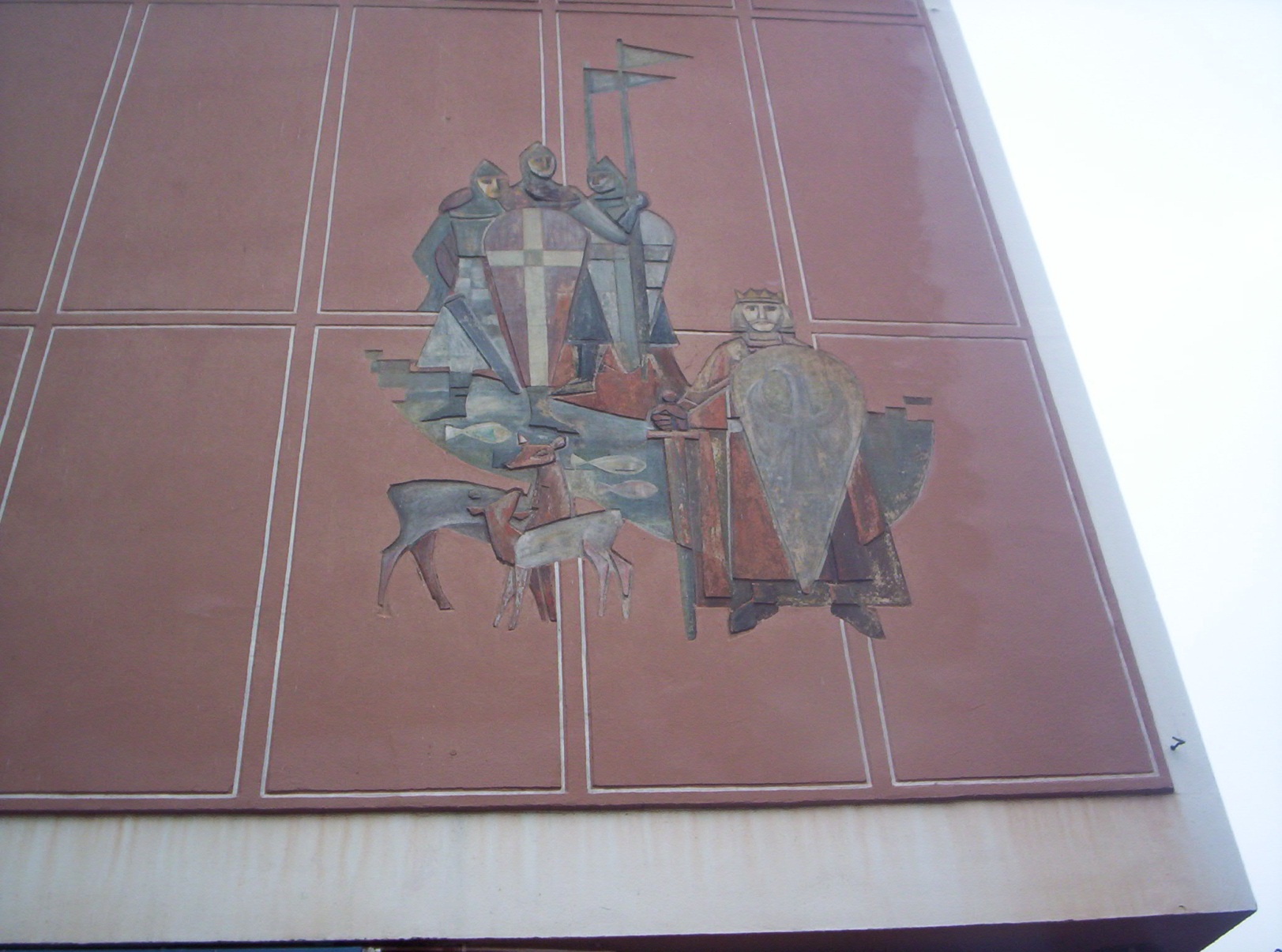 Die zwei Oberschullehrer:
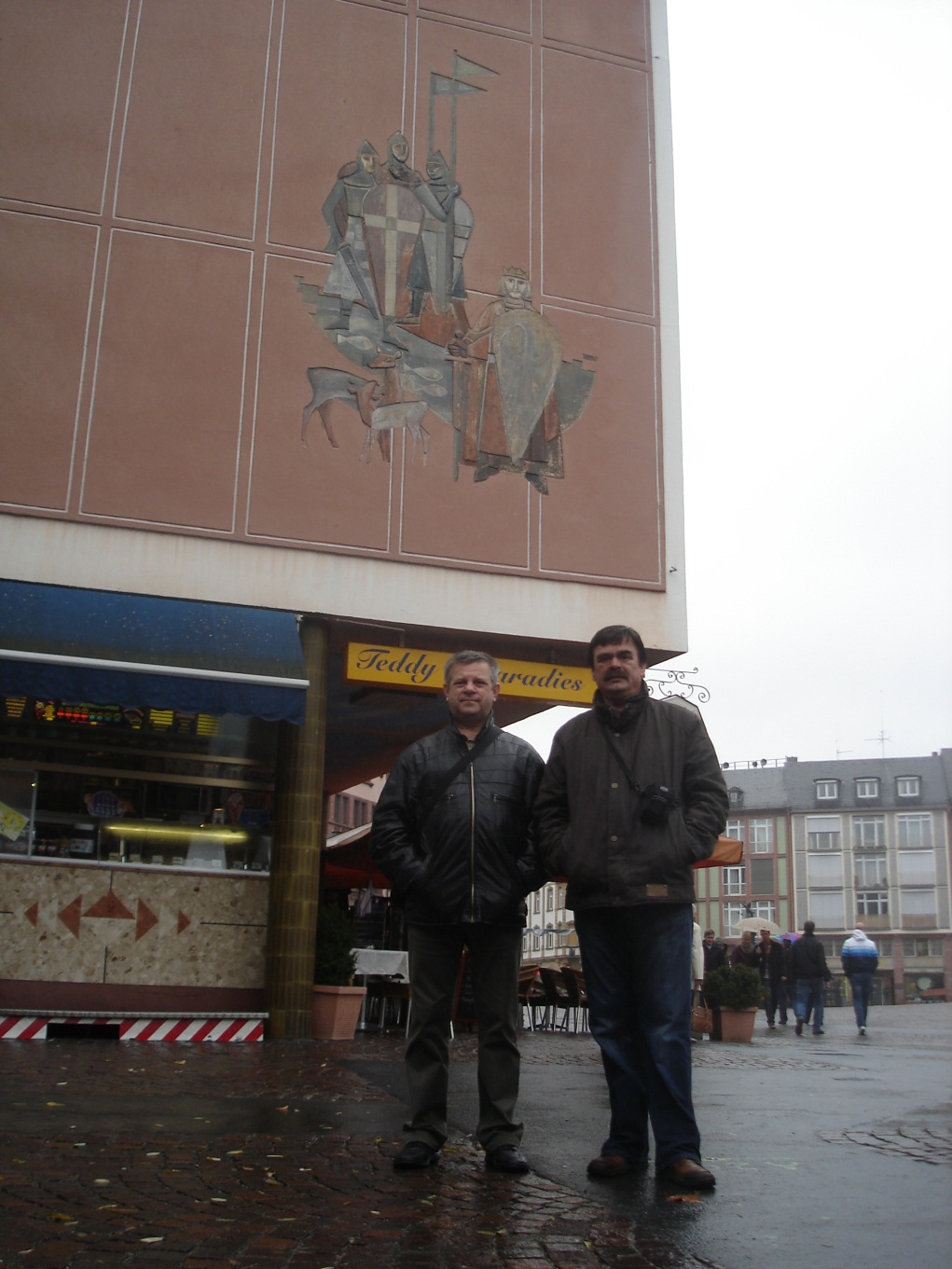 Spomenik braći        Grimm:
Goetheova kuća i muzej:
U Goetheovojkući (1):
U Goetheovoj kući (2):
Već smo umorni od razgledavanja:
Kraj razgledavanja!
KRAJ!